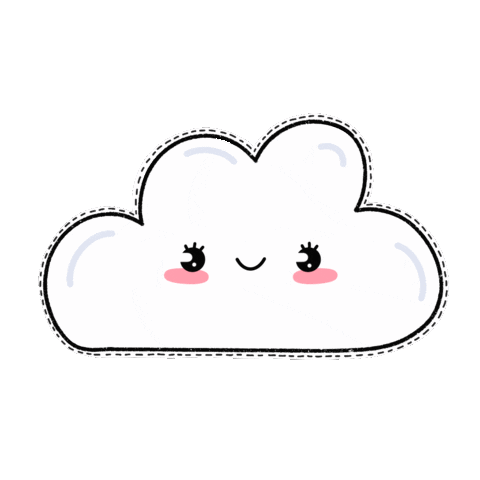 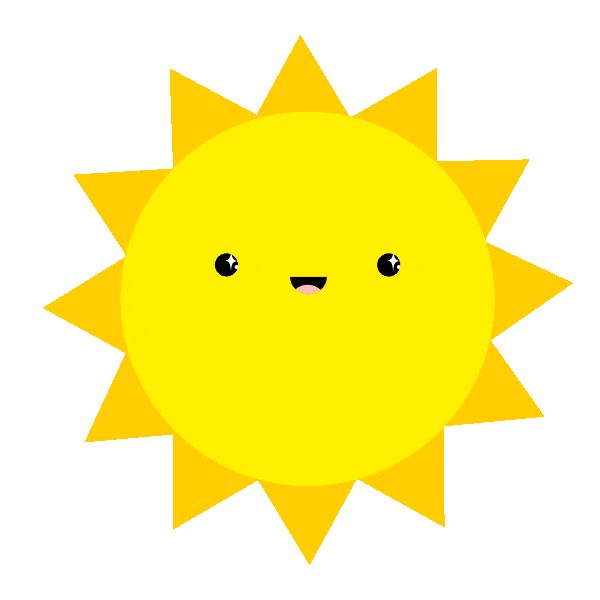 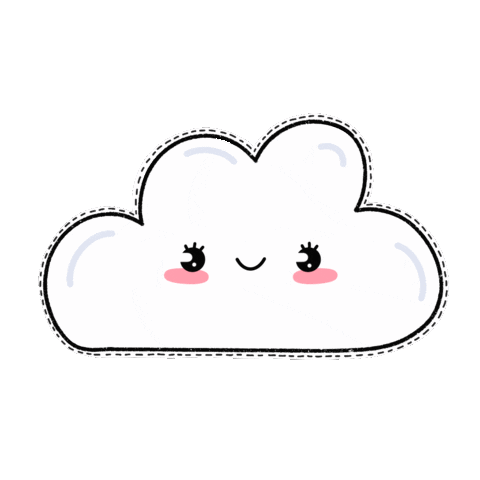 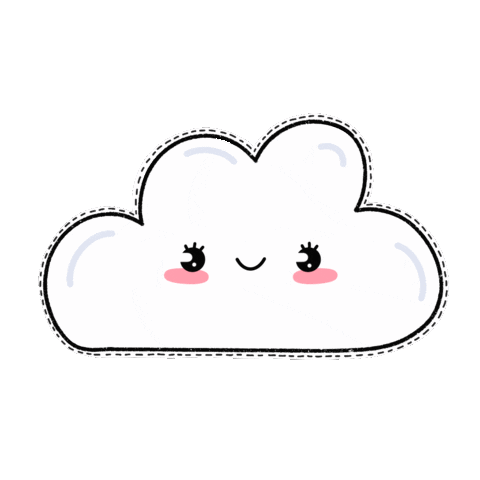 CHỦ ĐỀ 1: THẾ GIỚI MĨ THUẬT
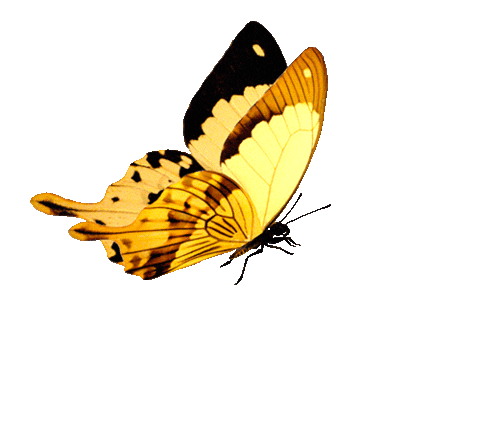 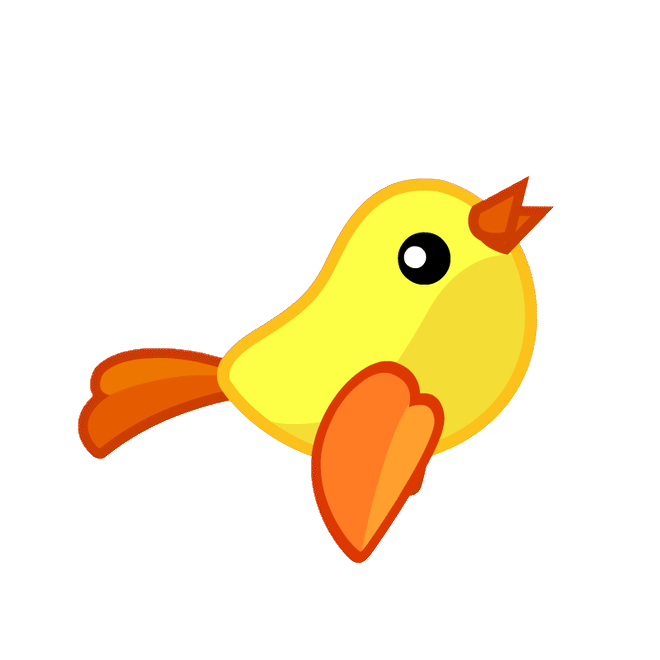 Nội dung 1: Mĩ thuật quanh em
Nội dung 2 : Chấm
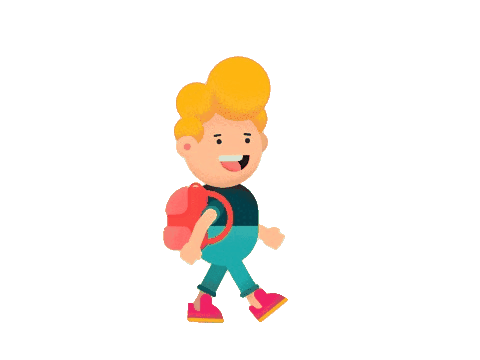 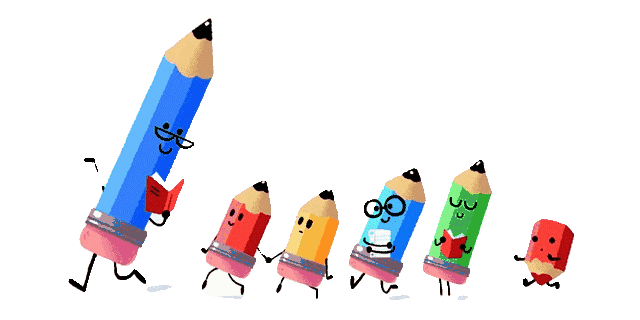 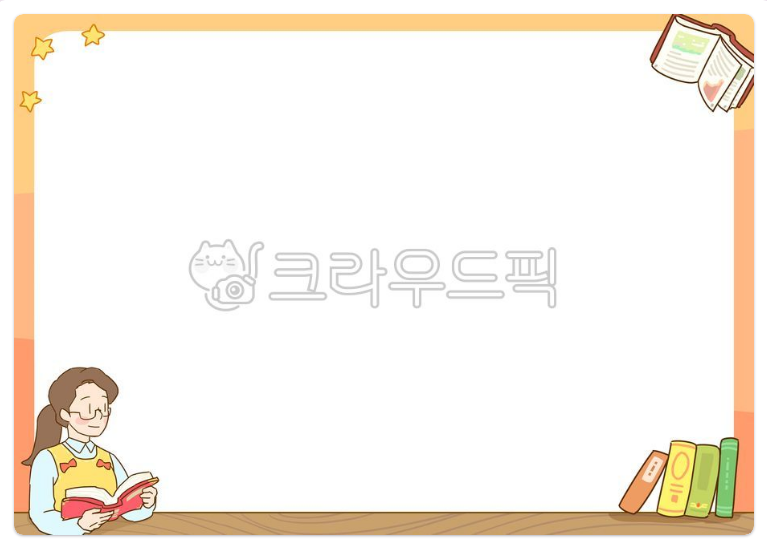 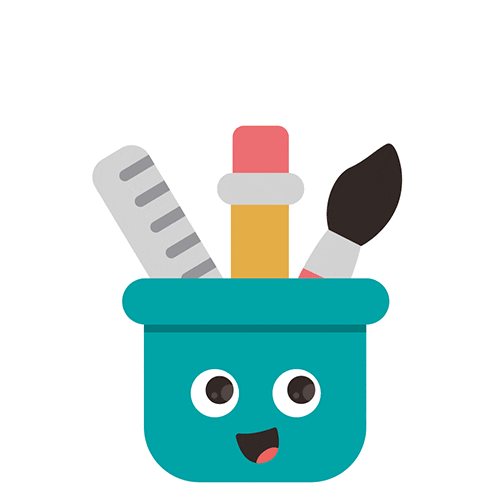 Đồ dùng học tâp môn Nghệ thuật
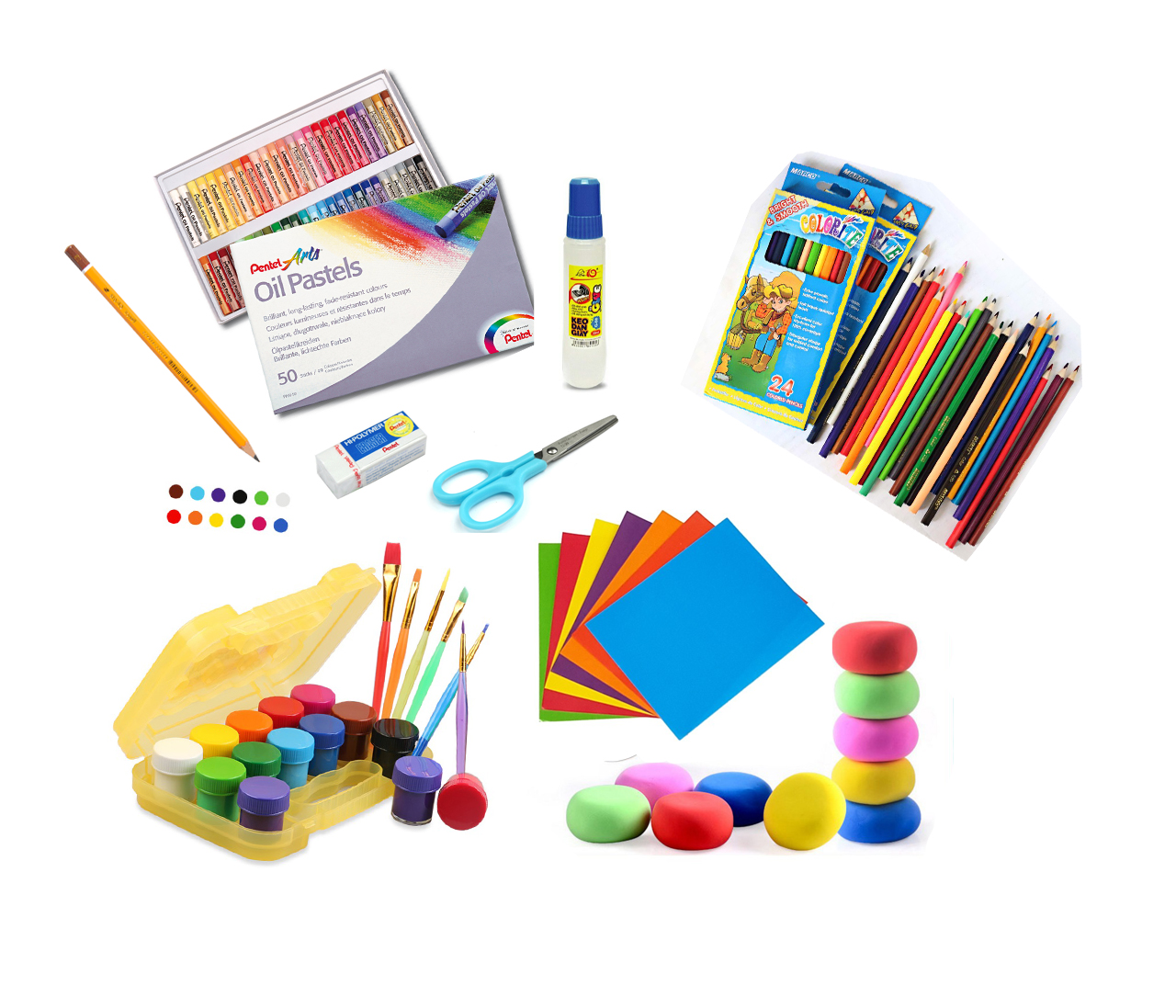 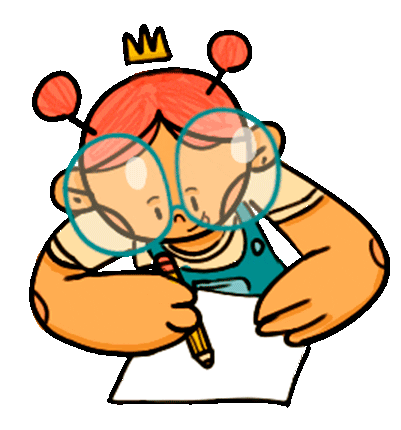 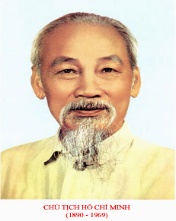 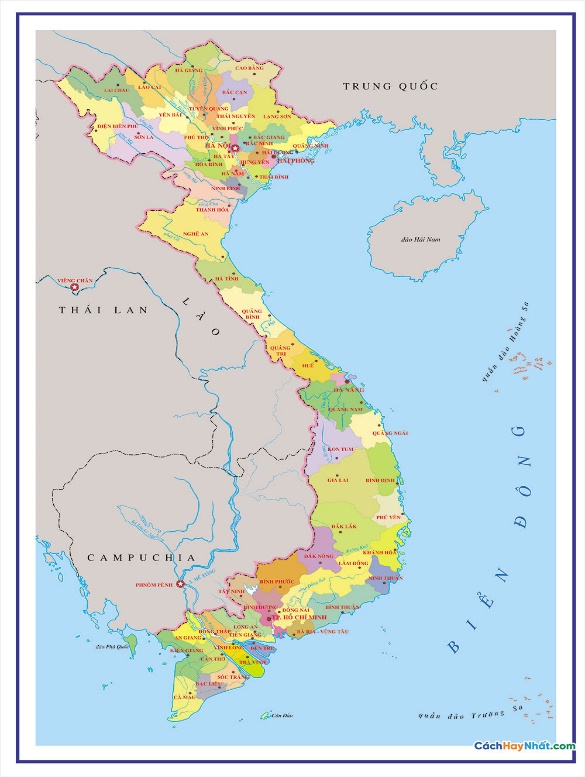 Nghệ thuật
HOẠT ĐỘNG KHÁM PHÁ
Nhận biết màu sắc cơ bản và chấm
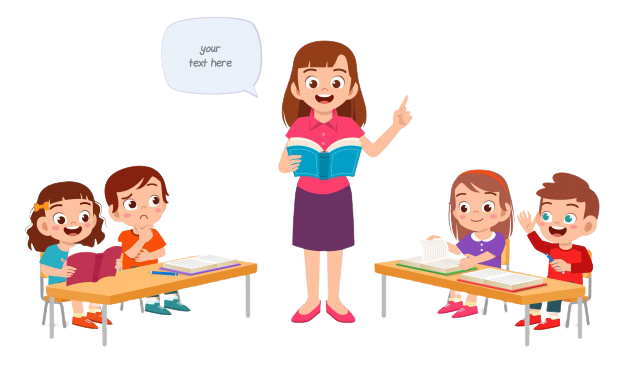 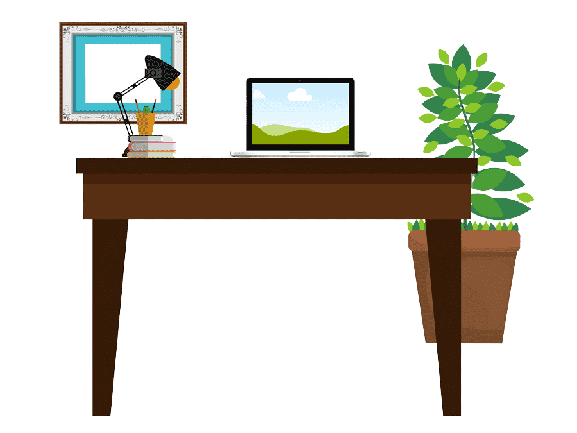 Màu cơ bản trong Mĩ thuật
Màu đỏ               Màu xanh lam      Màu vàng
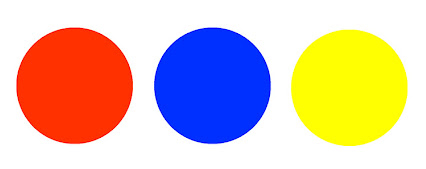 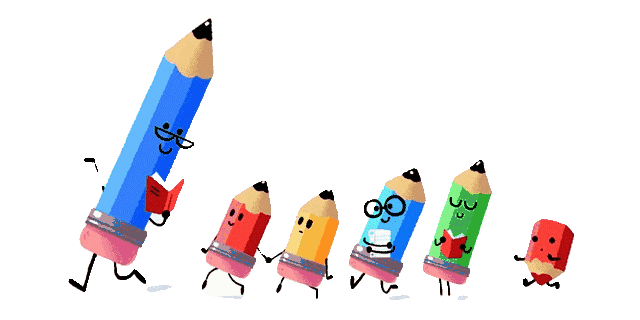 Chấm trong tự nhiên
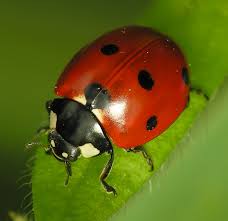 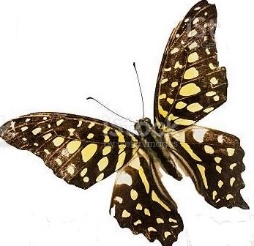 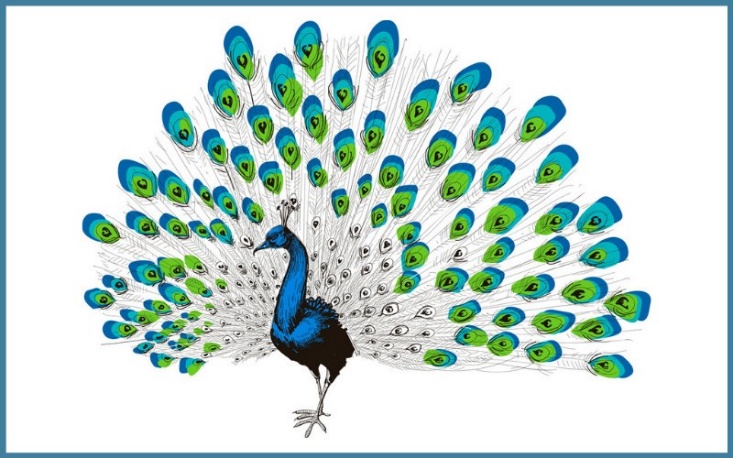 Con bọ rùa
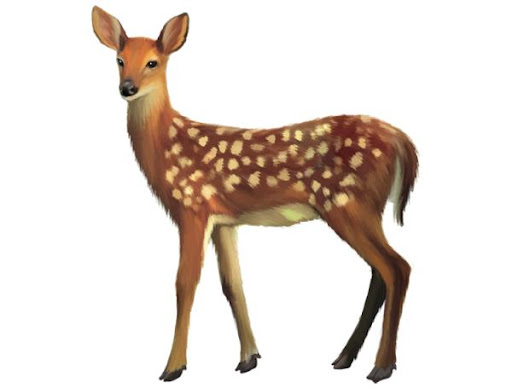 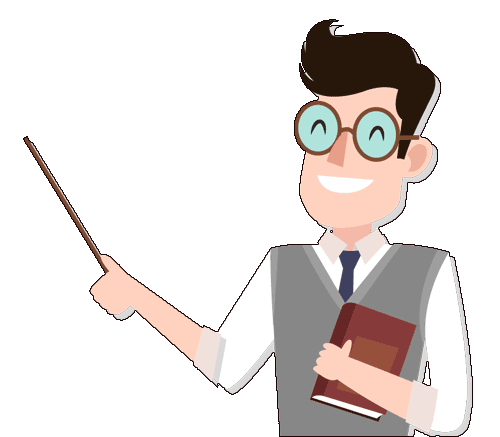 Con bướm
Con công
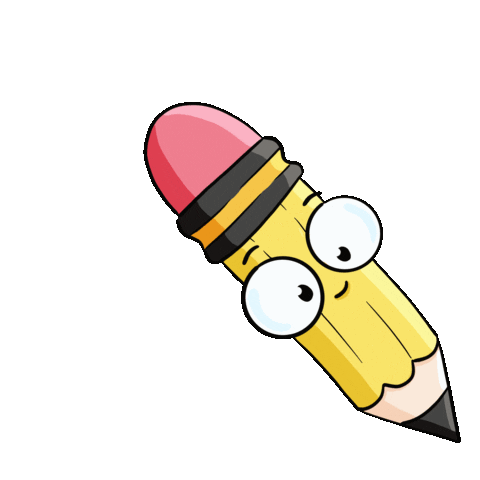 Con hưu sao
Chấm trong trong tranh
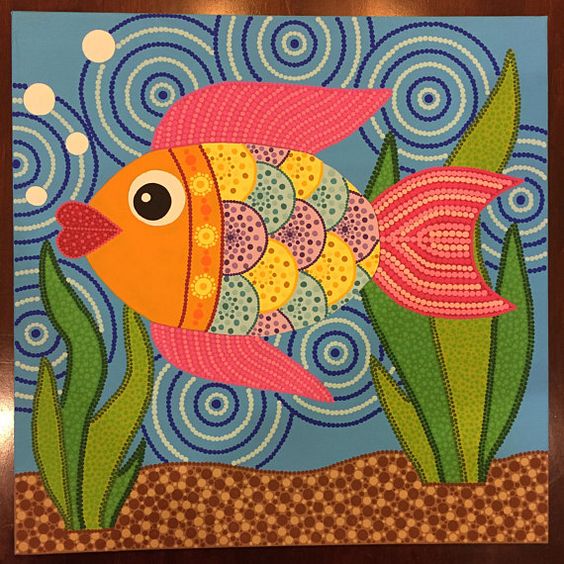 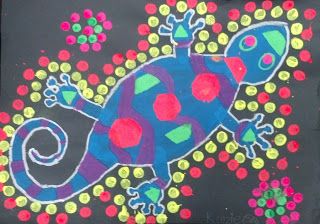 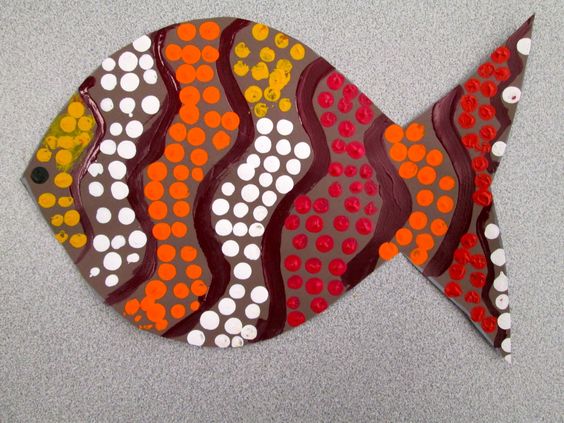 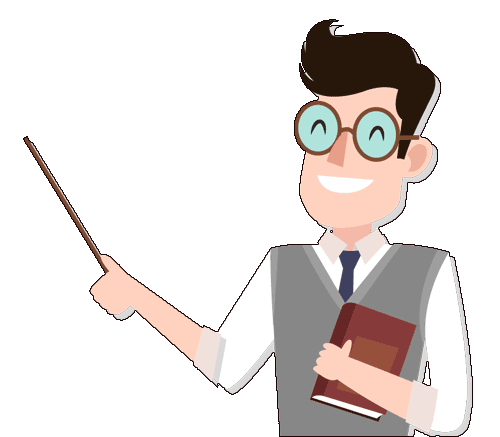 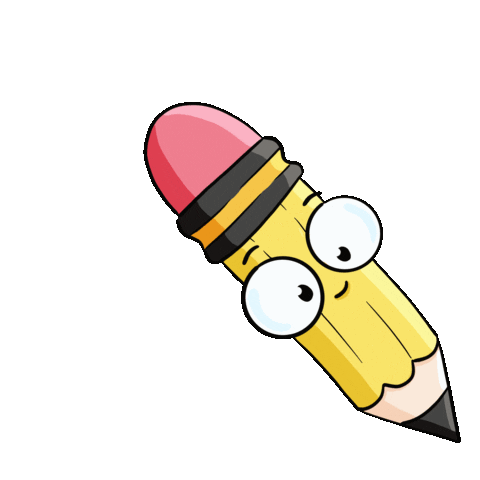 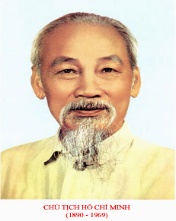 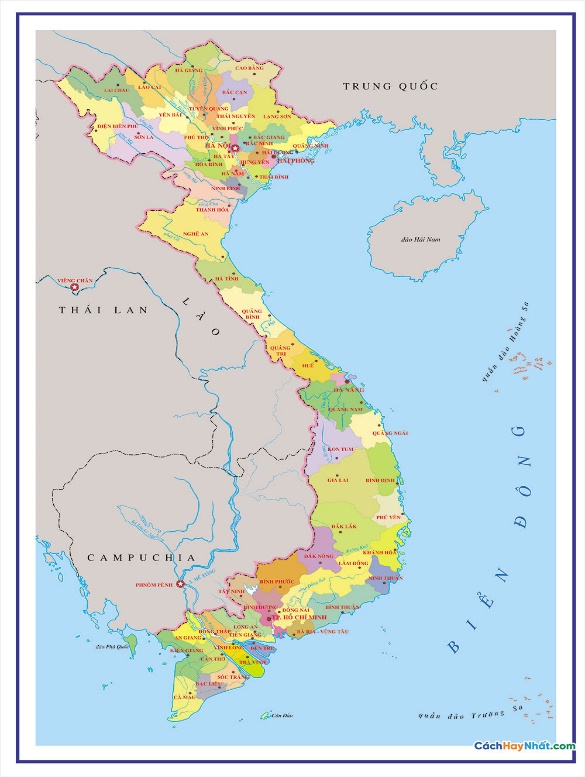 Nghệ thuật
HOẠT ĐỘNG TẠO KIẾN THỨC KĨ NĂNG
Vẽ tranh có chấm
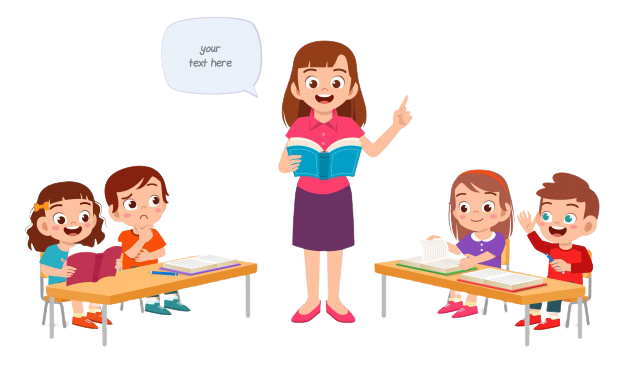 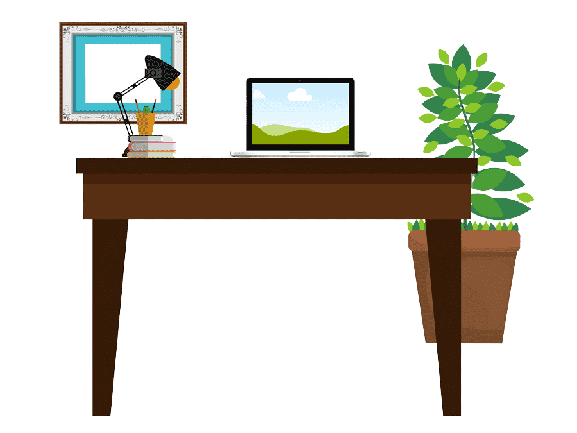 Thực hành sáng tạo
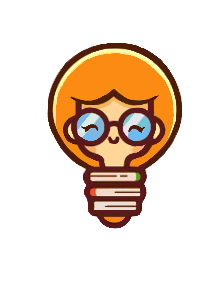 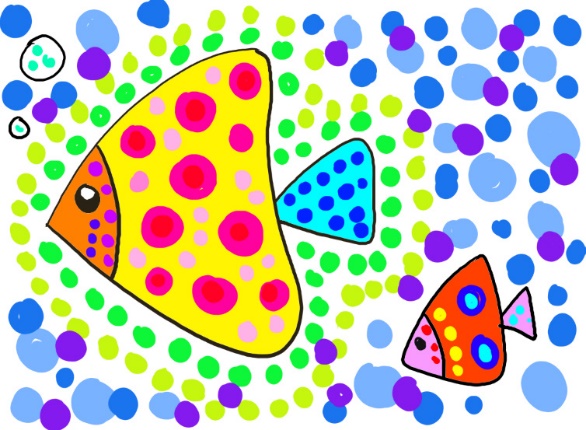 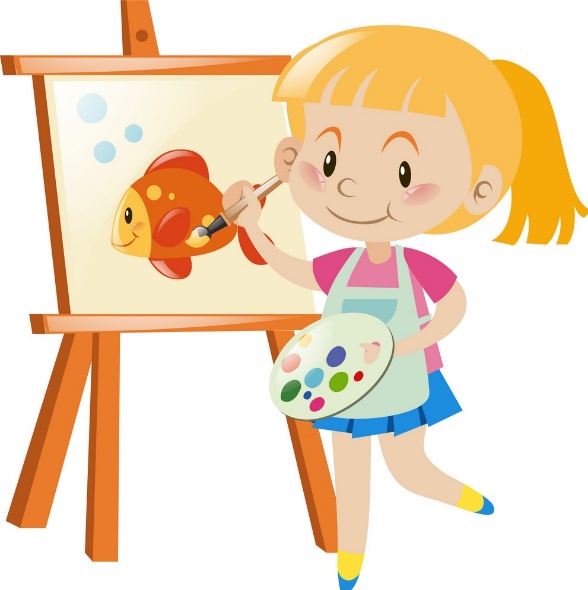 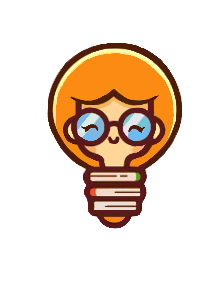 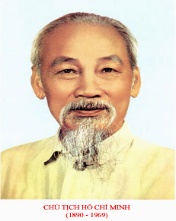 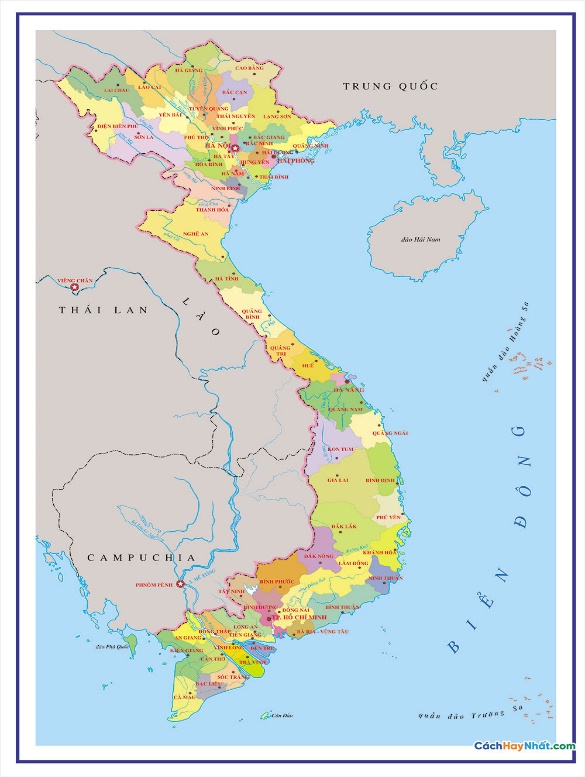 Nghệ thuật
HOẠT ĐỘNG LUYỆN TẬP- THỰC HÀNH
Vẽ tranh có chấm
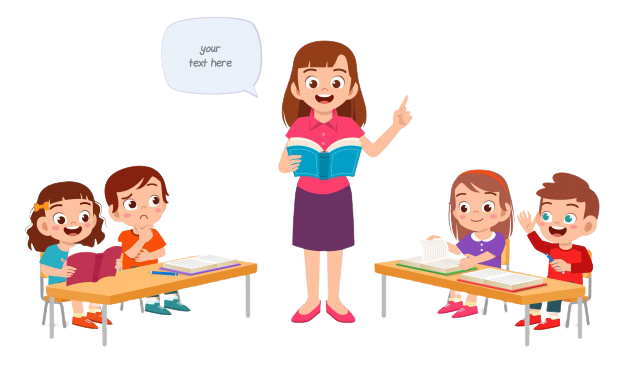 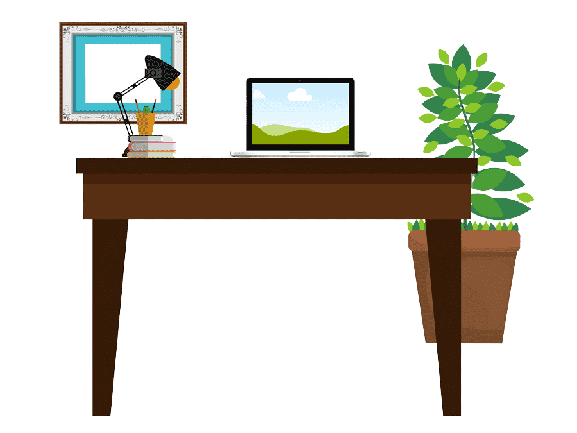 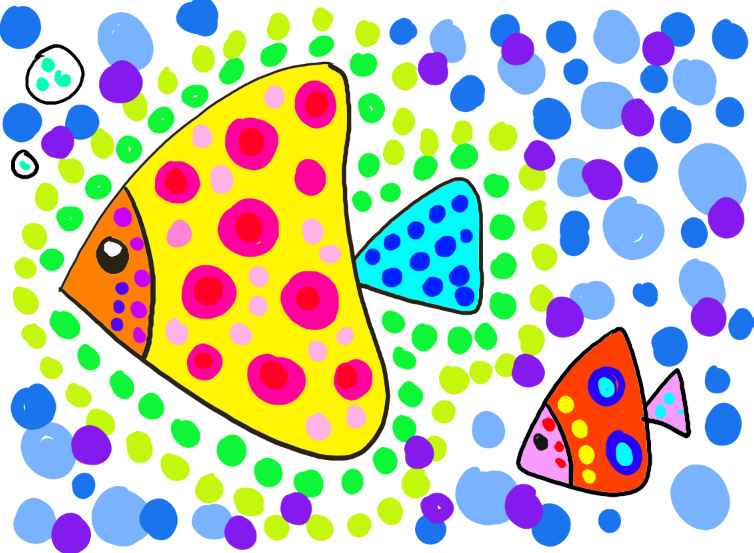 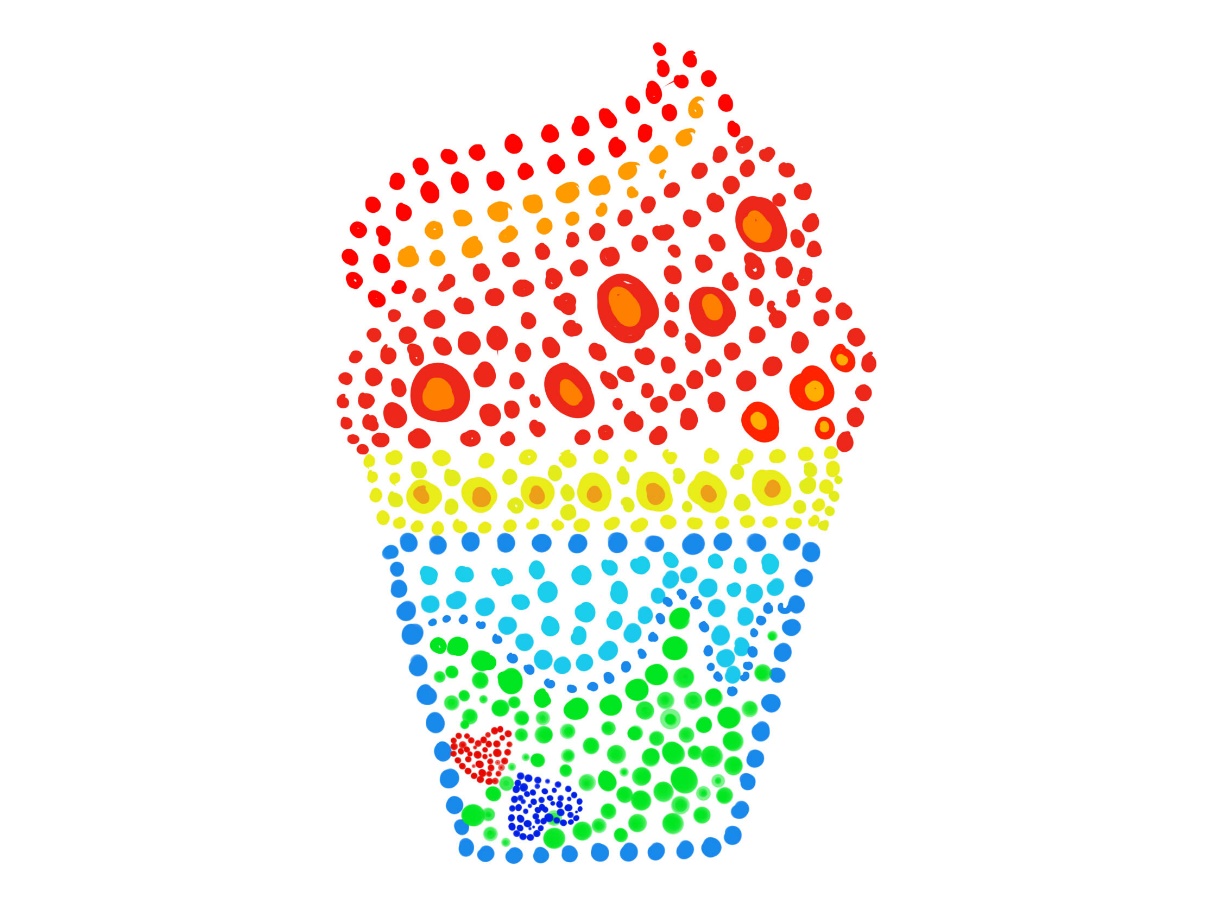 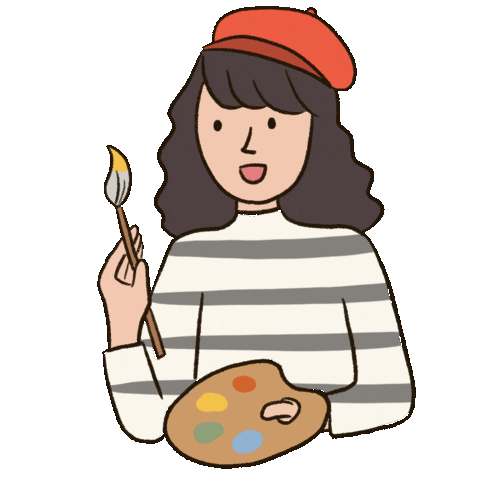 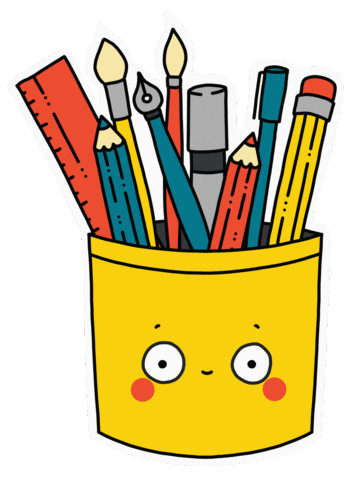 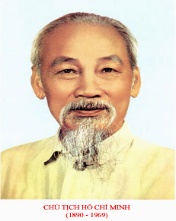 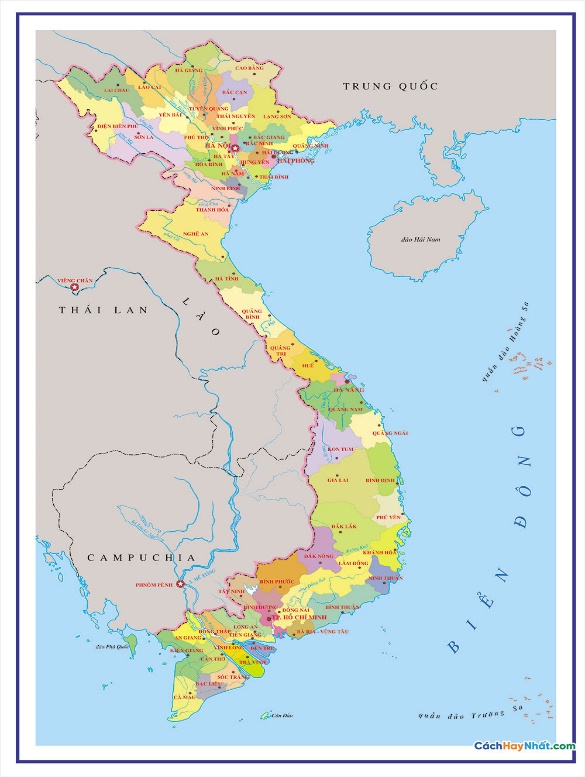 Nghệ thuật
HOẠT ĐỘNG VẬN DỤNG PHÁT TRIỂN
Xem tranh chấm
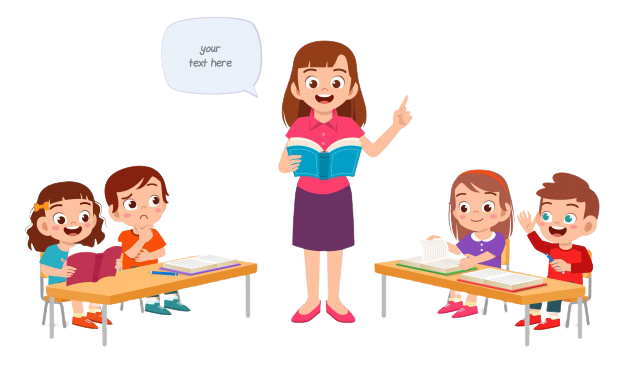 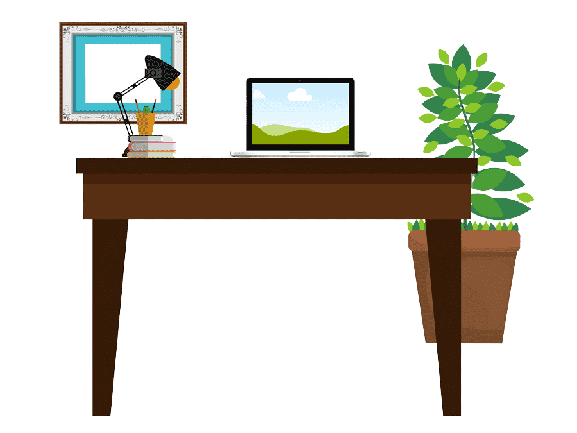 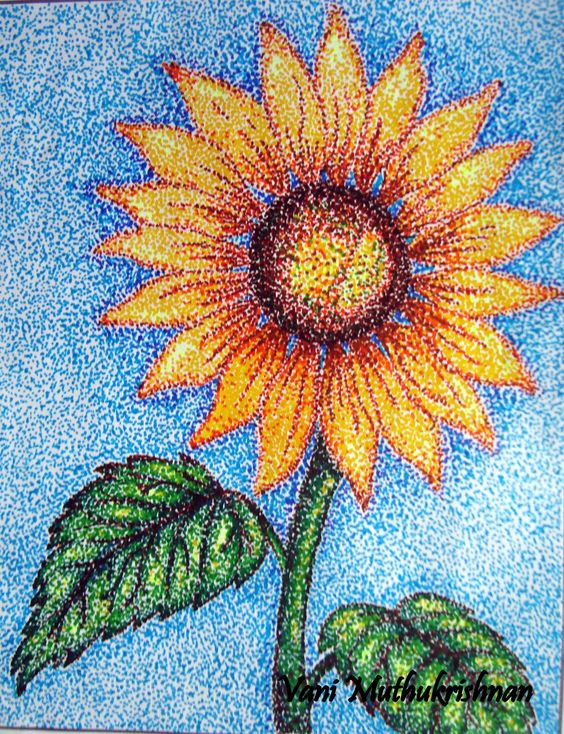 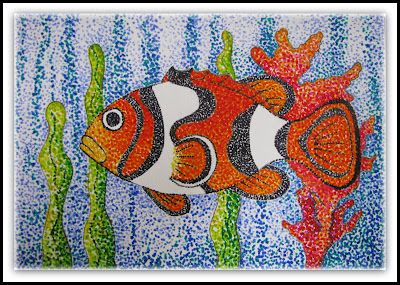 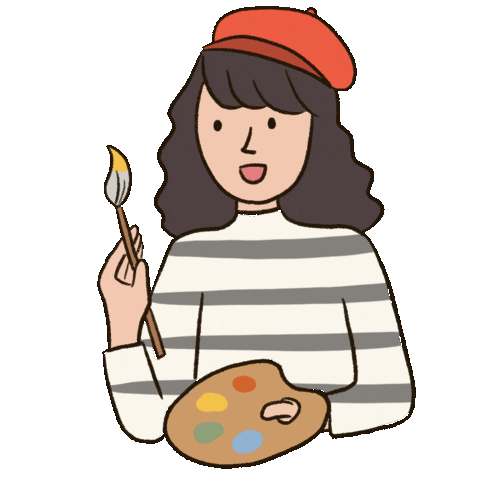 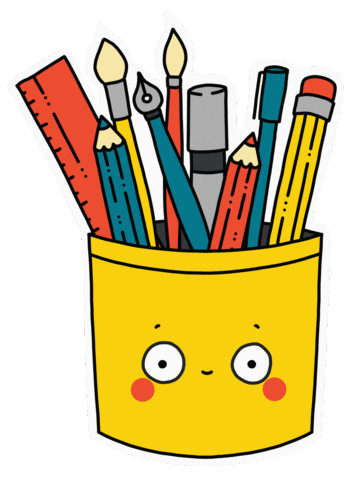 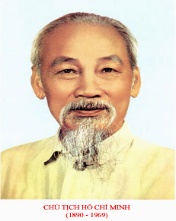 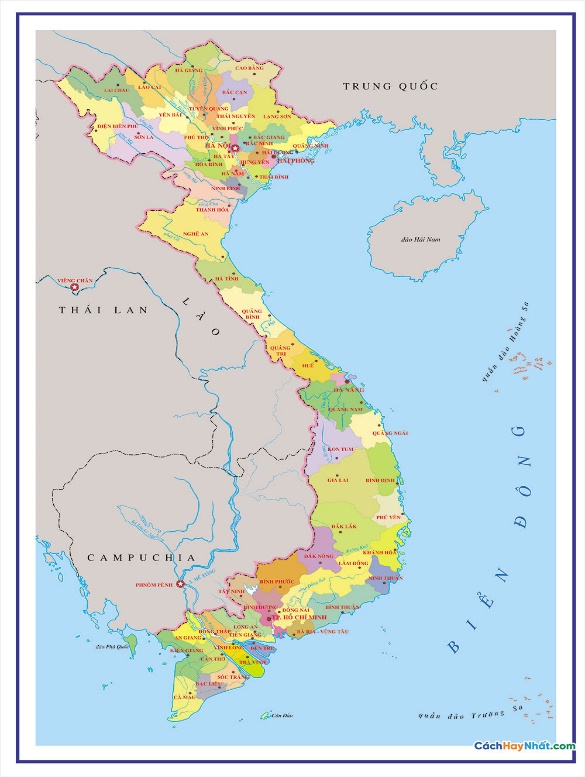 Nghệ thuật
Tiết học kết thúc
 Chúc các em sẽ có nhiều tác phẩm 
đẹp và sáng tạo
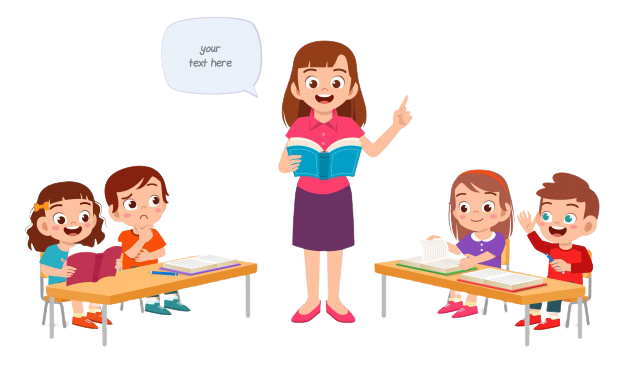 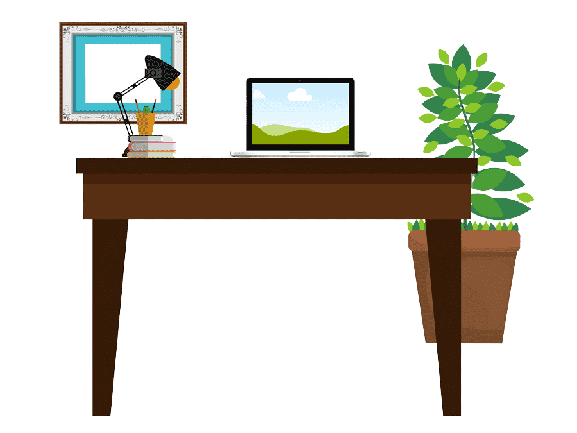